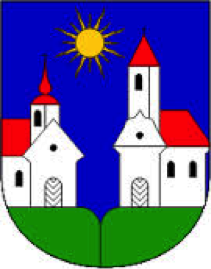 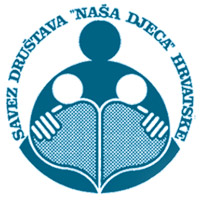 Grad Našice i Društvo Naša djeca Našice
Dječje gradsko vijećeGrada Našica
Dječje gradsko vijeće (DGV) je:
prilika za iznošenje dječjih želja, prijedloga, mišljenja, zahtjeva i poruka
oblik sudjelovanja djece u životu lokalne zajednice
mogućnost da odrasli čuju dječje mišljenje
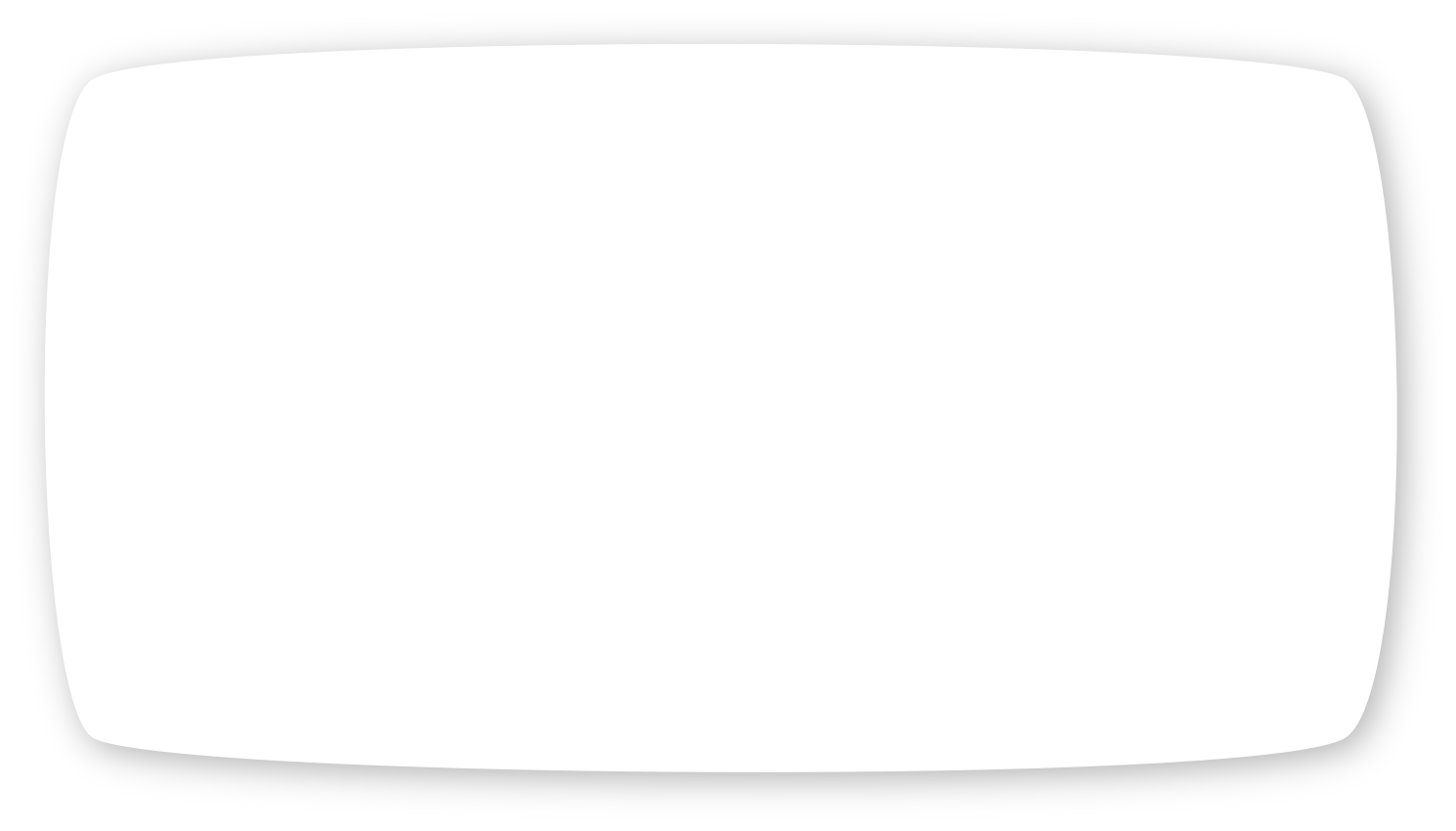 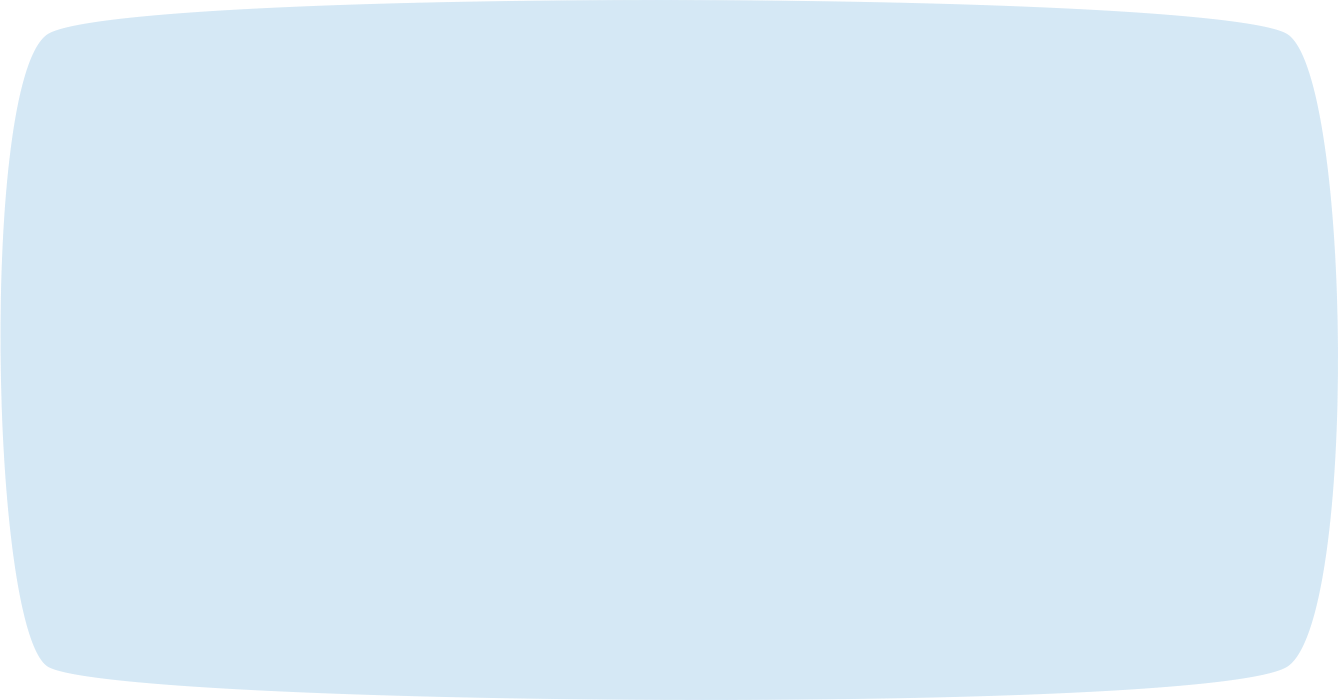 uspostavljanje odnosa međusobnog uvažavanja, slušanja i komunikacije između djece i grada 
razvijanje svijesti o gradu kao zajednici svih građana
prepoznavanje i priznavanje prava svim skupinama građana
osposobljavanje djece za ostvarivanje prava na izražavanje vlastitog mišljenja 
osposobljavanje djece za donošenje odluka za sebe i druge
razvijanje odgovornosti kod djece za donesene odluke
Ciljevi DGV
sjednice
edukativne posjete
projekti
obilazak gradskih institucija
radionice
druženja s Gradonačelnikom i Predsjednikom Gradskog vijeća
Aktivnosti DGV
OŠ Dora Pejačević Našice - 8 vijećnika
DGV ima 19 vijećnika, a izbornu bazu čine razredni odjeli VI. i VII. razreda osnovnih škola s područja Grada Našica:
OŠ kralja Tomislava Našice
- 8 vijećnika
OŠ Ivana Brnjika Slovaka Jelisavac - 3 vijećnika
Mandat dječjih vijećnika traje 2 godine:
od 2016. do 2018.
Kako?
Gdje?
Kada?
Tko?
Izbori
Izbori će biti 
u petak 
2. prosinca 2016.
Gradonačelnik Grada Našica raspisao je izbore
Tko se može kandidirati za vijećnika/vijećnicu DGV?
Kandidirati se može 
svaki učenik 6. ili 7. razreda koji to želi 
i koji je uzornog vladanja
Ako se želiš kandidirati, prijavi se razredniku i popuni obrazac najkasnije do
22. studenoga 2016.
Liste kandidata bit će objavljene na oglasnoj ploči škole
23. i 24. studenoga 2016.
Predizborna kampanja traje
od 25. studenoga do 1. prosinca 2016.
Izborne jedinice i biračka mjesta
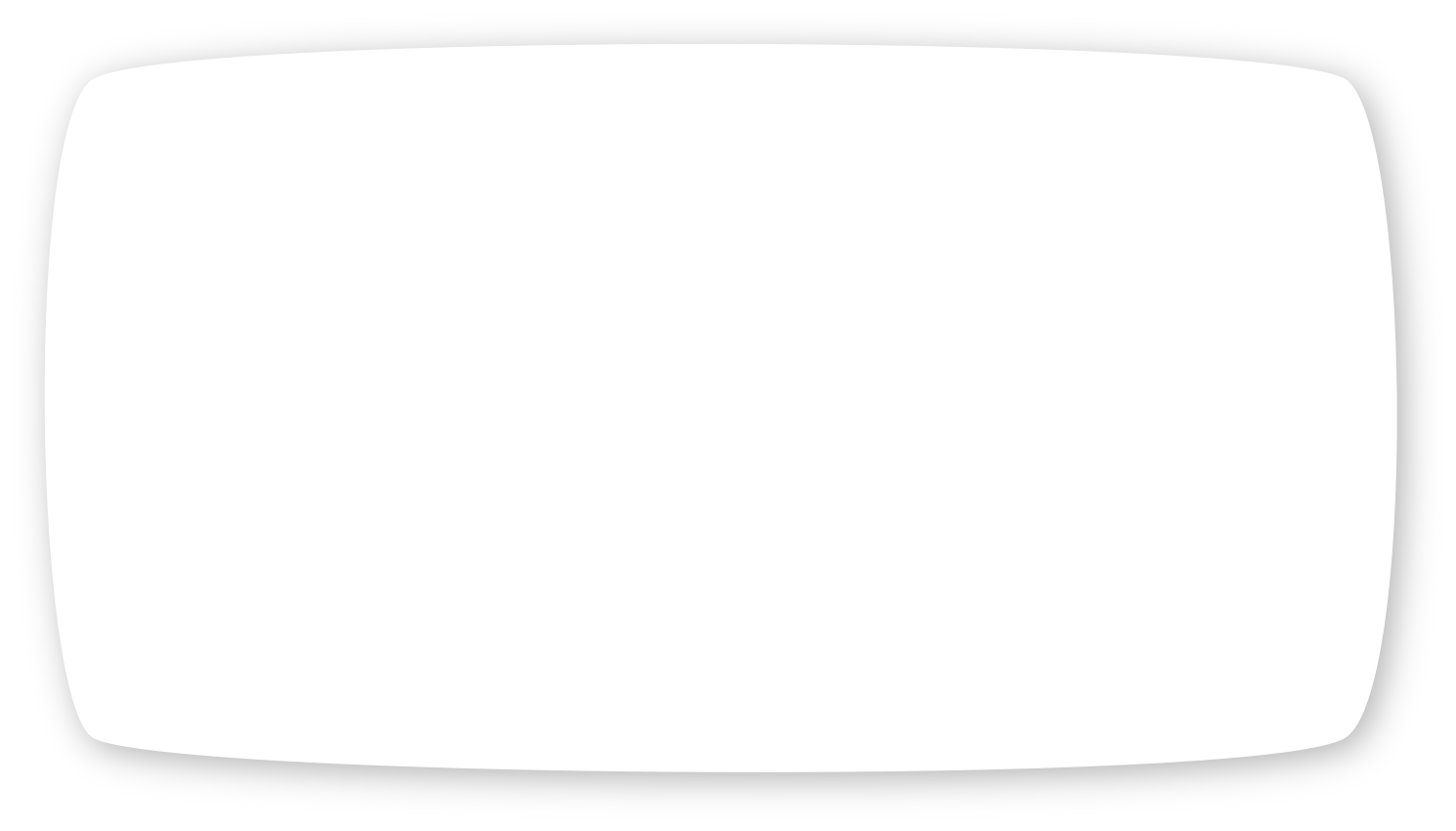 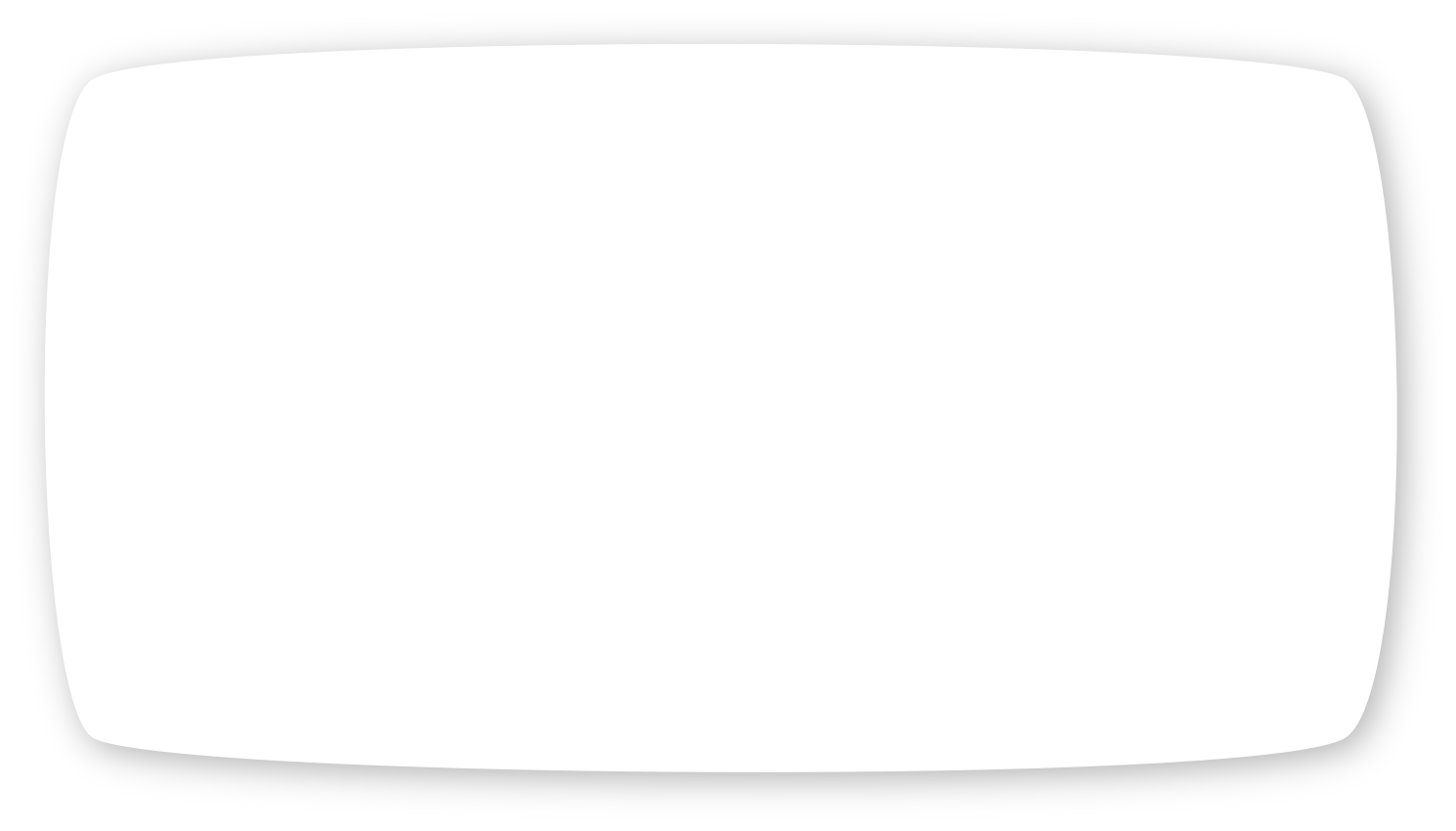 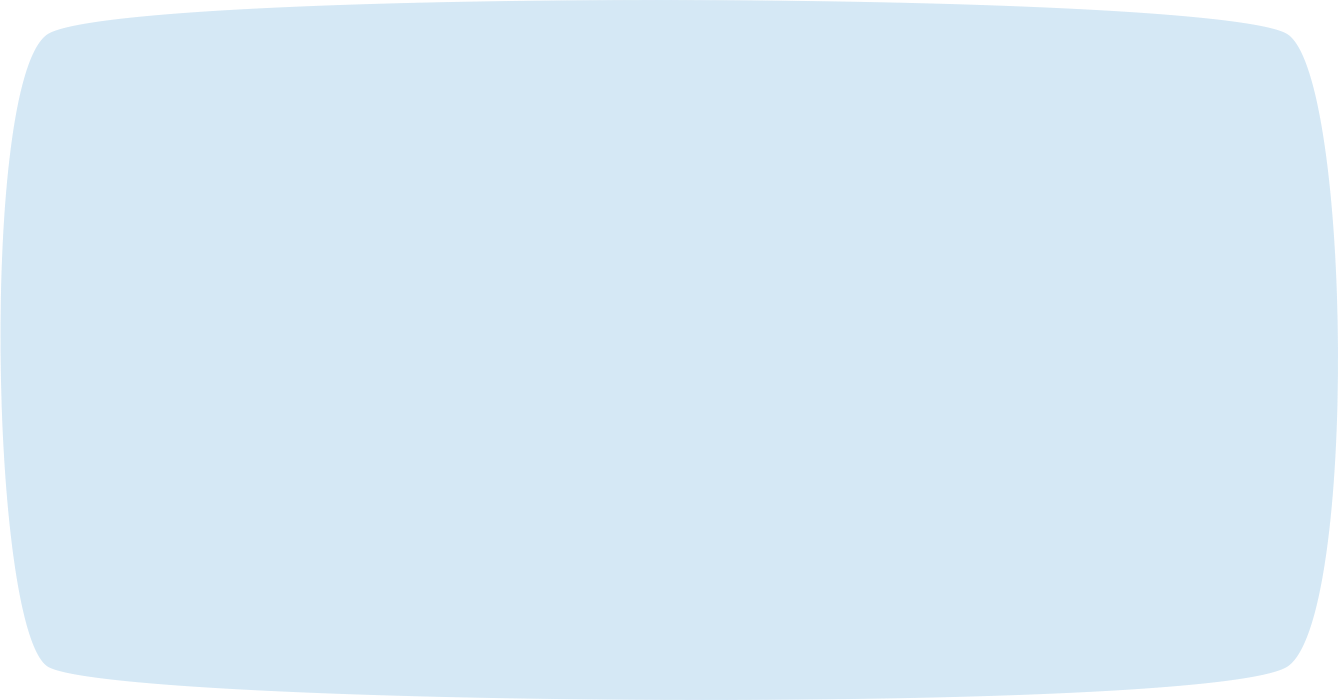 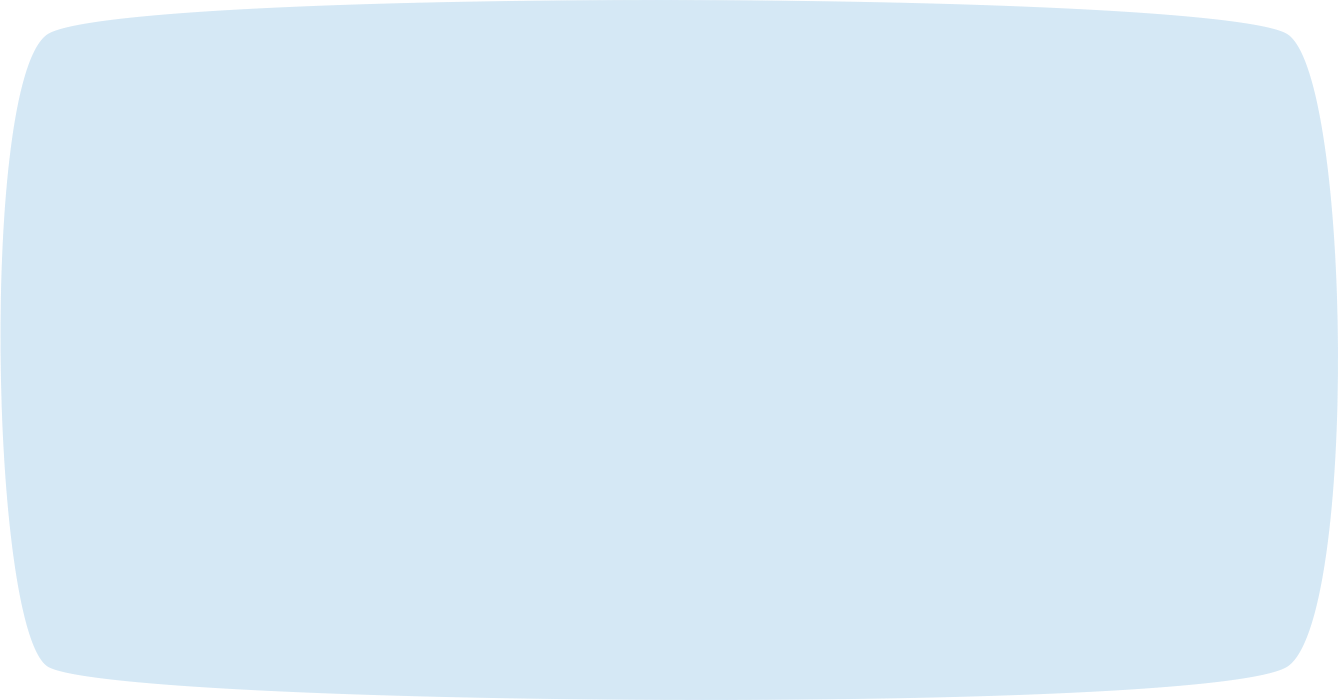 svaki razredni odjel VI. i VII. razreda je jedna Izborna jedinica, ujedno i biračko mjesto
- bira 1 vijećnika
na izborima za DGV Izborne jedinice ujedno su i biračka mjesta
Popis birača
Svaka Izborna jedinica, odnosno biračko mjesto sastavlja popis birača koji mogu pristupiti glasovanju.
Birači su svi učenici tog razrednog odjela.
Izborno povjerenstvo
Svaka Izborna jedinica, odnosno biračko mjesto osniva Izborno povjerenstvo koje čini 3 učenika koji nisu kandidati za vijećnike.
Izborno povjerenstvo provodi izbore u svojoj Izbornoj jedinici i prati da sve bude u skladu s propisanim načinom provođenja izbora 
nakon završetka glasovanja, članovi Izbornog povjerenstva broje glasove i sastavljaju zapisnik.
Zadaci Izbornog povjerenstva
Izbori
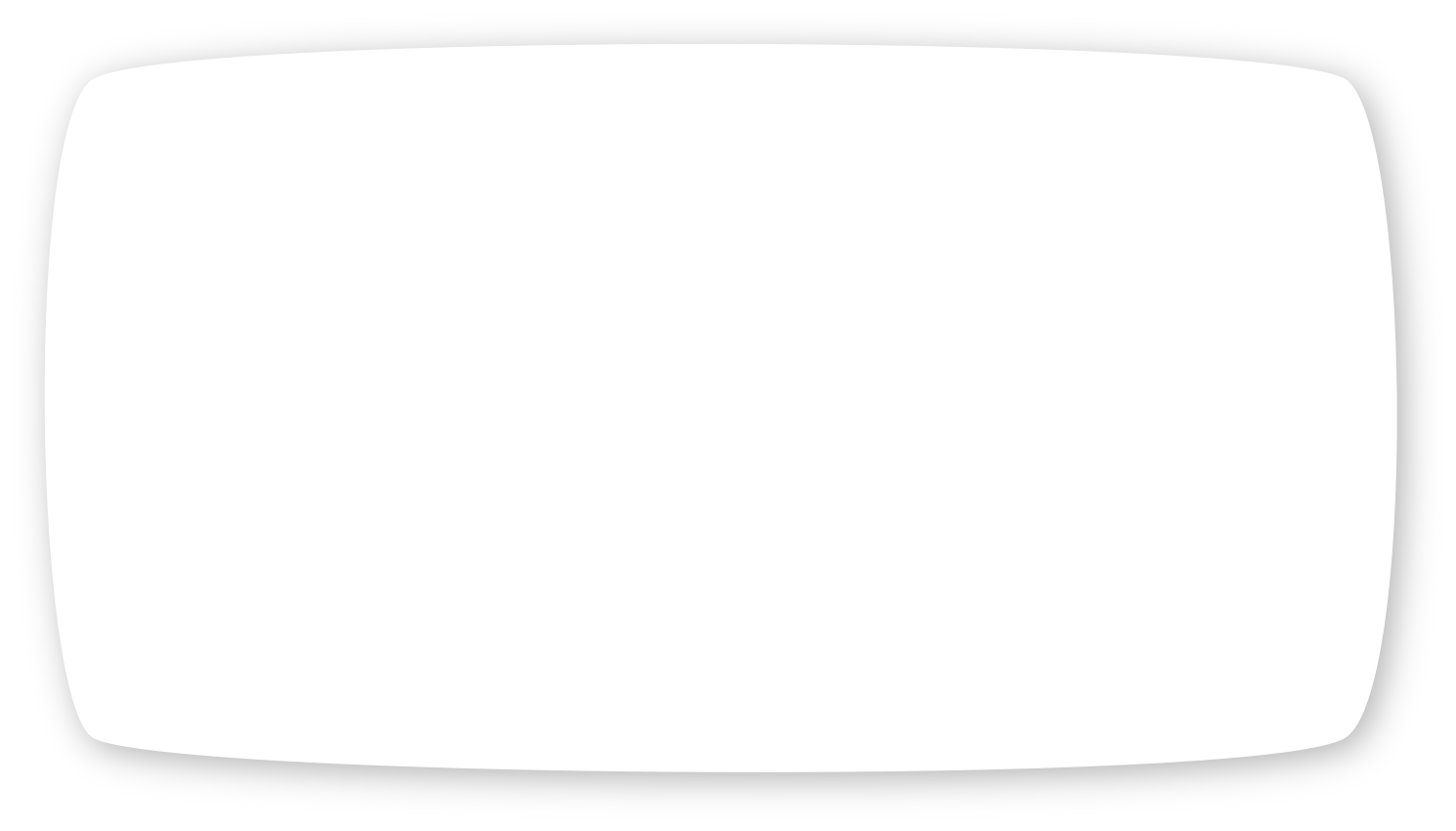 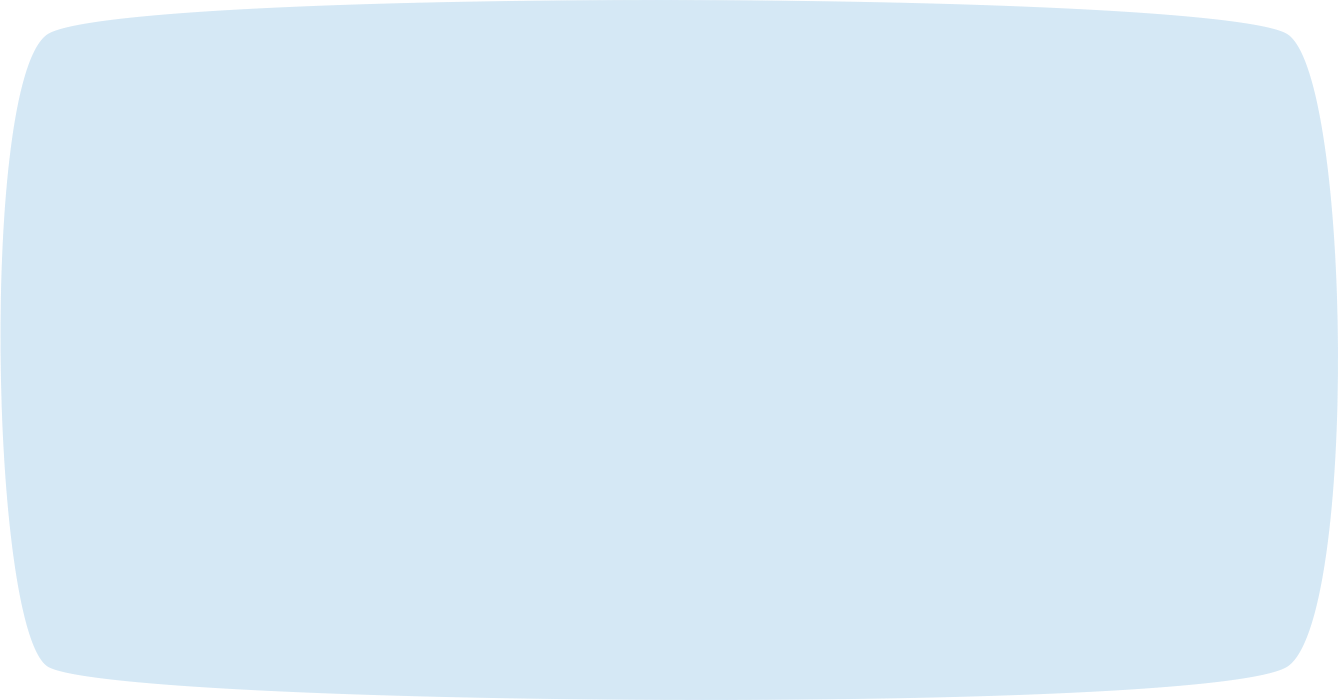 Vijećnici DGV izabiru se tajnim glasovanjem na propisanom obrascu – glasačkom listiću.

Glasački listić popunjava se tako da se zaokruži redni broj ispred imena samo jednog kandidata za koje se glasuje.
Na izborima je prisutan razrednik koji jamči pravilnost izbora.

Nakon završetka glasovanja, članovi Izbornog povjerenstva broje glasove i unose rezultate u zapisnik.
izbori se ponavljaju između tih kandidata, odmah nakon prebrojavanja glasova
Ako dva ili više kandidata imaju isti broj glasova,
Nakon završetka glasovanja, zapisnici o glasovanju, popisi birača i glasački listići dostavljaju se u Grad Našice.
Rezultati će biti objavljeni u roku od 72 sata.
Konstituirajuća sjednica DGV
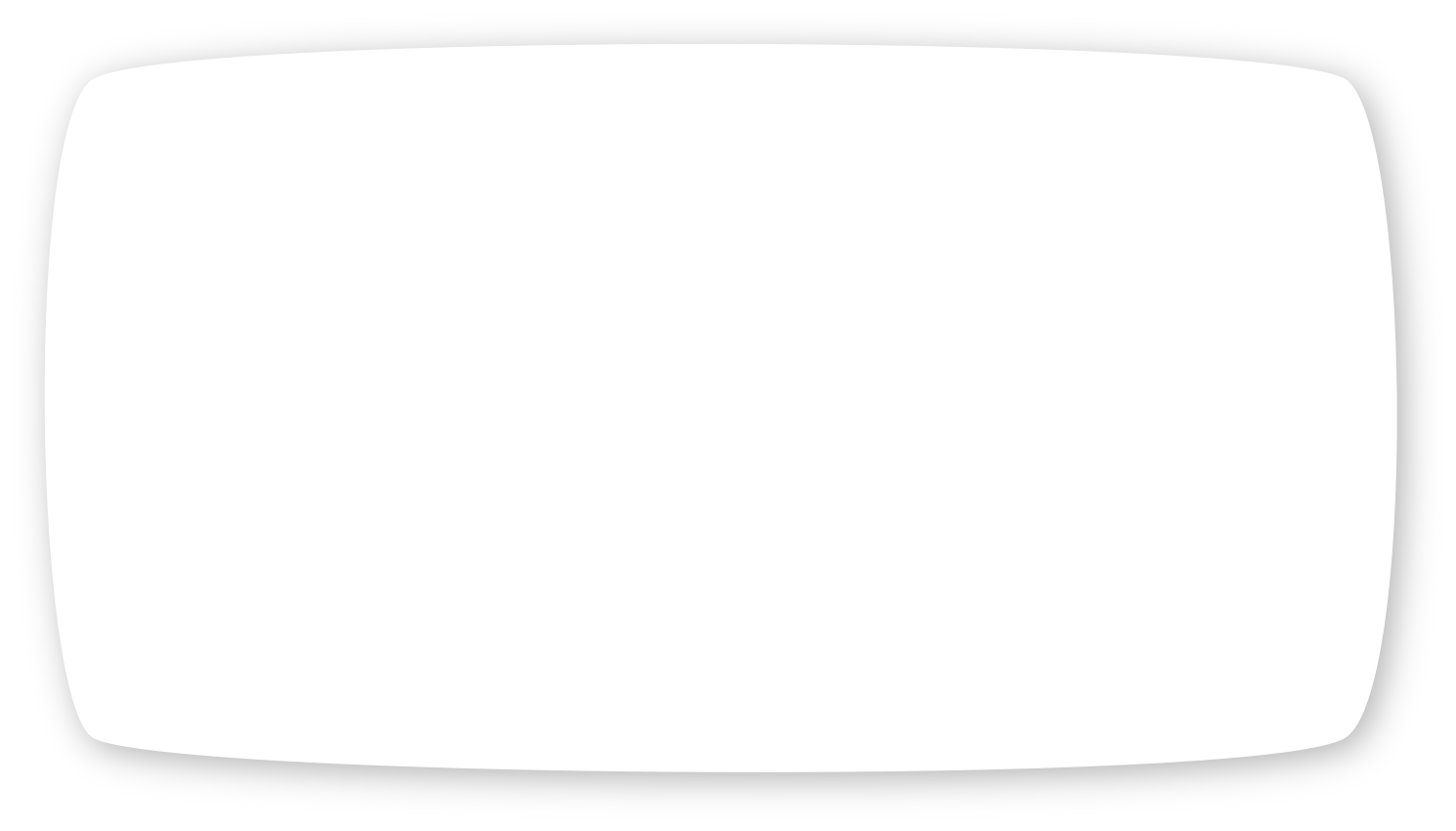 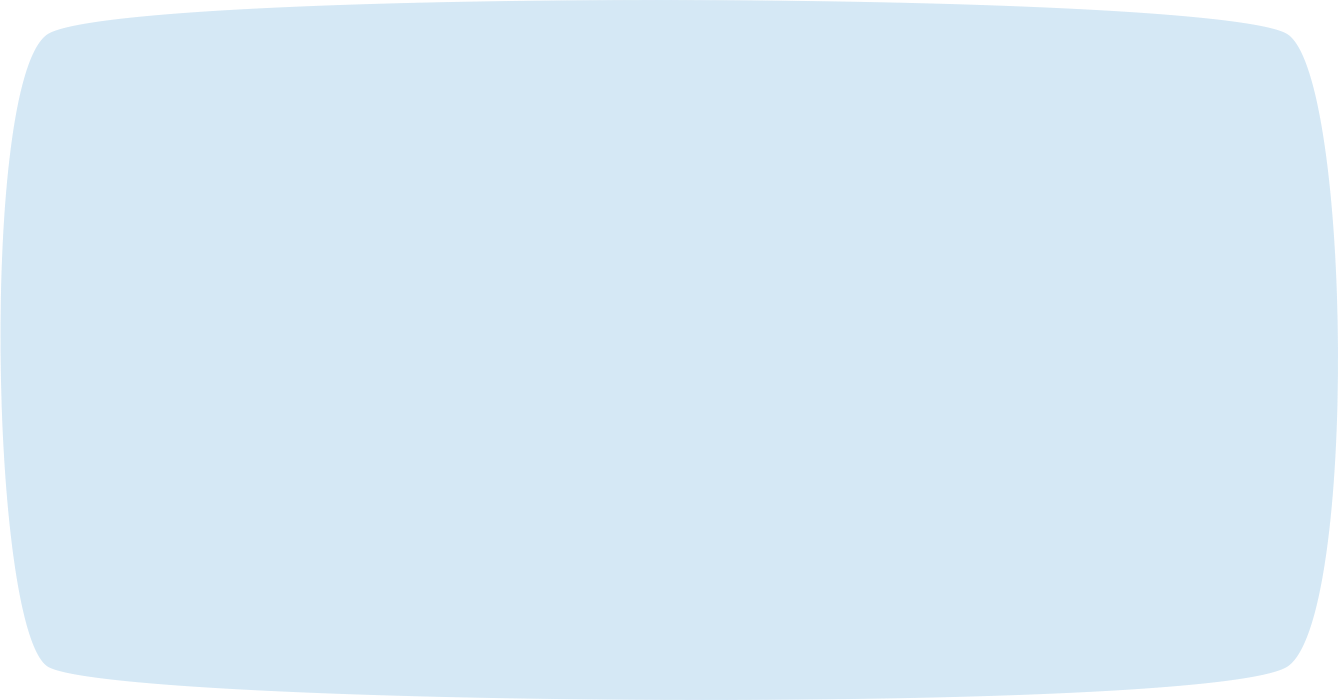 konstituirajuću sjednicu DGV saziva Gradonačelnik Grada Našica
sjednicom rukovodi Povjerenik
dječjeg gradonačelnika i njegovog zamjenika biraju vijećnici DGV između sebe, tajnim glasovanjem
Sretno svima!
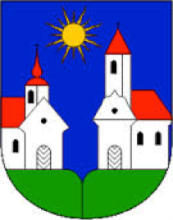 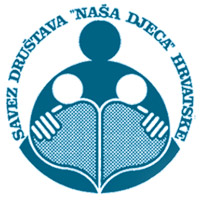 2. prosinca 2016.
Grad Našice
Društvo Naša djeca Našice
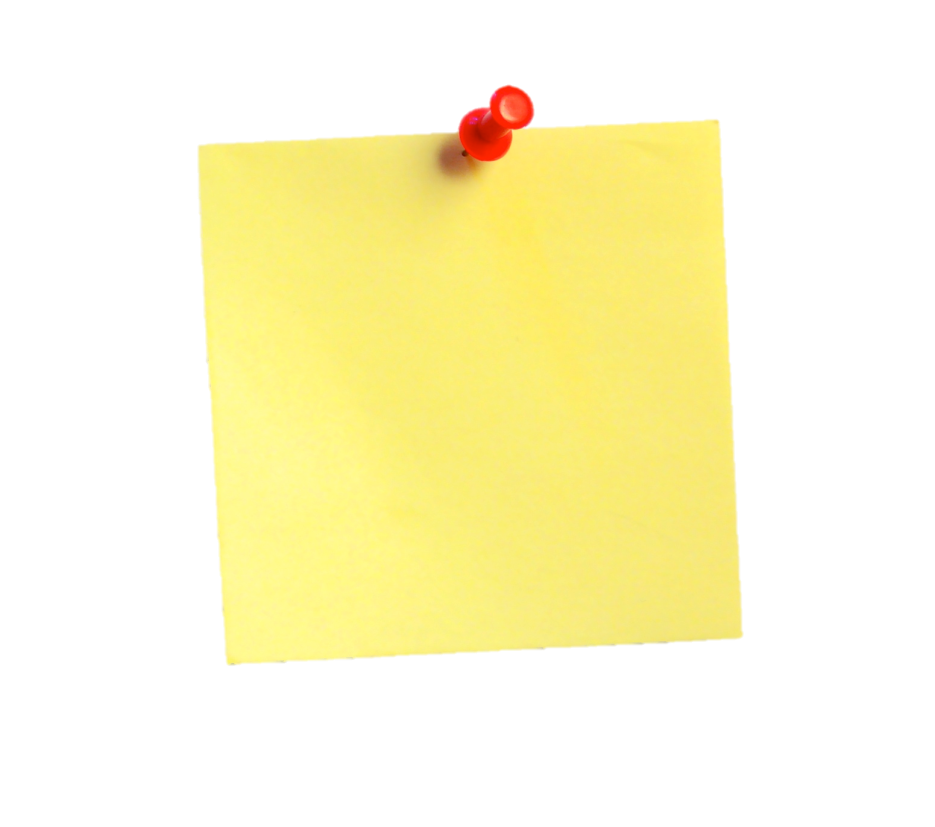 IZBORI ZA DJEČJE GRADSKO VIJEĆE
Učini nešto!

Za svoj grad!

Za svoju generaciju!
Kandidiraj se
i ti!